Контрольные работы для обучающихся 9-х классов
Контрольные работы
Проводятся на базе школ
Начало – 10.00
Результаты не учитываются как допуск к ГИА, а также при выставлении оценок за четверть, год
Результаты не учитываются при выставлении оценки в аттестат
Результаты используются для отбора в профильные классы
Расписание контрольных работ (резервные дни не предусмотрены)
18 мая – биология
19 мая – физика
20 мая – обществознание, химия
21 мая – география, английский язык
Контрольные работы
В форме ОГЭ с использованием КИМ ОГЭ
Работа выполняется на бланках ОГЭ черной гелевой ручкой
Проверка развернутых ответов – экспертами региональных предметных комиссий
Оценивание – по утвержденной шкале перевода первичного балла в оценку
Результаты – на сайте ОРЦОКО
Апелляции и перепроверка не предусмотрены
Продолжительность
Биология – 3 часа
География – 2 часа 30 мин
Английский язык – 2 часа + 15 мин
Обществознание – 3 часа
Физика – 3 часа
Химия – 3 часа
Шкала перевода первичных баллов в оценку
Химия
Физика
Шкала перевода первичных баллов в оценку
География
Биология
Шкала перевода первичных баллов в оценку
Английский язык
Обществознание
ГИА – 9
ОСНОВНОЙ
         ГОСУДАРСТВЕННЫЙ 
         ЭКЗАМЕН
Допуск к ГИА(приказ Министерства просвещения и Рособрнадзора                    от 07.11.2018 №189\1513)
К ГИА допускаются обучающиеся, не имеющие академической задолженности, в полном объеме выполнившие учебный план (имеющие годовые оценки по всем предметам учебного плана за 9 класс не ниже удовлетворительных), а также имеющие результат «зачет» за итоговое собеседование по русскому языку.
СРОКИ ОГЭ
24 мая – русский язык
27 мая – математика
Продолжительность ОГЭ
Русский язык – 3 часа 55 минут
Математика - 3 часа 55 минут
ППЭ – пункт проведения экзамена
Гимназия №34 
(г. Орел, ул. Латышских стрелков, 103)
Распределение по аудиториям
Металлодетектор
Допуск участников – при наличии паспорта
Видеонаблюдение
Удаление за нарушение порядка
Чем пользоваться на ОГЭ
Русский язык – орфографический словарь
Математика – линейка, справочные материалы
Итоговые оценки (в аттестат)
Русский язык, математика     
Итоговая отметка = среднее арифметическое годовых и экзаменационных отметок

Другие предметы
Итоговая отметка = годовая отметка

Предметы, не изучавшиеся в 9 классе
Итоговая отметка = годовая отметка за последний год изучения
Аттестат с отличием(Приказ Министерства просвещения от 17.12.2018 №315)
Аттестат с отличием выдается выпускникам 9 класса, завершившим обучение по образовательным программам основного общего образования, успешно прошедшим государственную итоговую аттестацию (без учета результатов, полученных при повторном прохождении ГИА) и имеющим оценки «отлично» по всем предметам учебного плана.
ОГЭ в резервные сроки
8 июня – русский язык
16 июня - математика
Участники, получившие неудовлетворительный результат по одному предмету
Участники, не явившиеся на ОГЭ по уважительной причине
Участники, не закончившие экзамен по уважительной причине
Участники, чьи результаты были аннулированы
Правила проведения ОГЭ
Если участник ОГЭ опоздал на экзамен, он допускается к сдаче ОГЭ. Время окончания экзамена не продлевается, повторное включение аудиозаписи не производится. Повторный инструктаж не проводится.
Правила проведения ОГЭ
В день проведения экзамена в ППЭ участникам ОГЭ запрещается иметь при себе:
уведомление о регистрации на экзамене,
средства связи,
электронно-вычислительную технику,
фото, аудио и видео аппаратуру,
справочные материалы,
письменные заметки, 
иные средства хранения и передачи информации.
Правила проведения ОГЭ
В день проведения экзамена в ППЭ участникам ОГЭ запрещается:
выносить из аудиторий письменные заметки и другие средства хранения и передачи информации,
выносить из аудиторий экзаменационные материалы (в том числе КИМ и черновики),
фотографировать экзаменационные материалы.
Правила проведения ОГЭ
На экзамен можно взять с собой только необходимые вещи:
паспорт без обложки,
черную гелевую ручку,
линейку (математика),
воду, шоколад (при необходимости).
Правила проведения ОГЭ
Участники ОГЭ занимают места в аудитории в соответствии со списками распределения. Изменение рабочего места запрещено.
Во время экзамена участникам ОГЭ запрещается общаться друг с другом, свободно перемещаться по аудитории и ППЭ, выходить из аудитории без разрешения организатора.
При выходе из аудитории следует оставить экзаменационные материалы, черновики и письменные принадлежности на рабочем столе.
Правила проведения ОГЭ
Участники ОГЭ, нарушившие Порядок проведения ГИА, удаляются с экзамена. ГЭК принимает решение об аннулировании результатов участника ОГЭ по соответствующему предмету.
О недопущении нарушений установленного порядка
В случае нарушения установленного Порядка участники ОГЭ могут быть привлечены к дисциплинарной и (или) административной ответственности. 

Административная ответственность установлена частью 4 статьи 19.30 Кодекса РФ об административных правонарушениях.
Правила проведения ОГЭ
Экзаменационная работа выполняется гелевой, капиллярной ручкой с чернилами черного цвета.
Участник ОГЭ может использовать черновик
Черновики не проверяются!!!
Участник ОГЭ может делать пометки в КИМ.
Правила проведения ОГЭ
Участник ОГЭ, который по состоянию здоровья или другим объективным причинам не может завершить выполнение экзаменационной работы, имеет право досрочно сдать экзаменационные материалы и покинуть аудиторию. В дальнейшем участник по решению председателя ГЭК сможет сдать экзамен по данному предмету в дополнительные сроки.
Правила проведения ОГЭ
После утверждения председателем ГЭК, результаты ОГЭ передаются в образовательные организации. Аннулирование результатов возможно в случае выявления нарушений Порядка ГИА. Ознакомление с результатами ОГЭ участниками ОГЭ осуществляется в течение одного рабочего дня  со дня их передачи в образовательные организации. Указанный день является официальным днем объявления результатов.
Перед экзаменом
Найти и выложить паспорт
Проверить ручки
Продумать дресс-код (предусмотреть неяркую комфортную одежду с карманами)
Взять минимум багажа (продумать, куда убрать футляр для очков)
 Взять деньги на проезд
Перед экзаменом
Родители пишут разрешение самостоятельно добираться домой из ППЭ
Если участник ОГЭ заболел – заранее информировать классного руководителя
Ознакомление с результатами
www.orcoko.ru
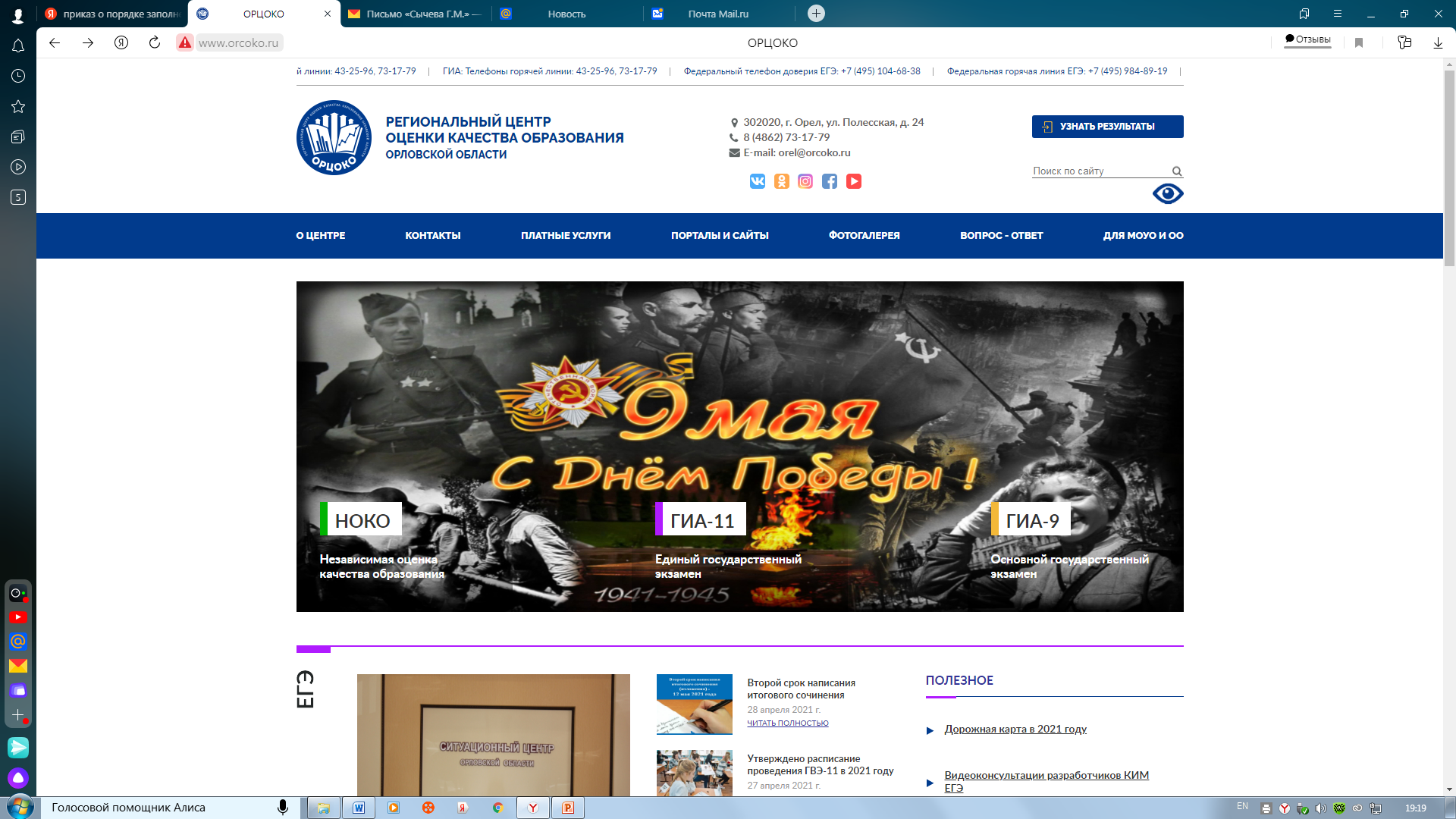 Ознакомление с результатами
www.orcoko.ru
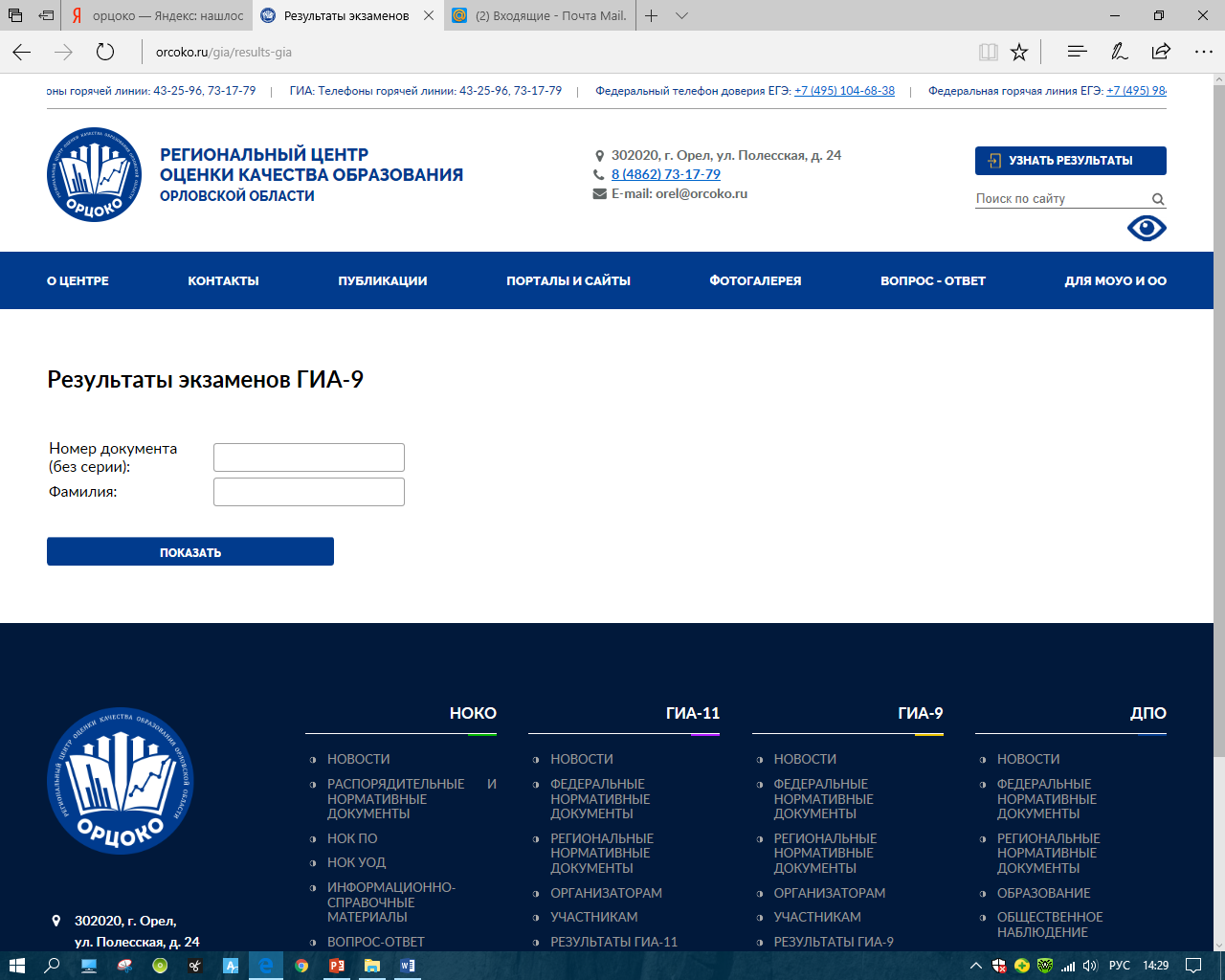 Апелляция
О нарушении установленного Порядка проведения ГИА – не покидая ППЭ (при удовлетворении апелляции результаты аннулируются).
О несогласии с выставленными баллами – в течение 2 рабочих дней со дня официального объявления результатов. Апелляцию можно подать только в школе.
Апелляции по вопросам содержания и структуры КИМов, а также по вопросам, связанным с оцениванием результатов выполнения заданий с кратким ответом, нарушением обучающимся требований Порядка ГИА, неправильным оформлением работы 
не рассматриваются
Апелляция
Апелляции рассматриваются в ОРЦОКО (г. Орел, ул. Полесская, 24)
На рассмотрении апелляции могут присутствовать участник ГИА и (или) его родители (законные представители) при наличии документа, удостоверяющего личность.
Апелляция
Конфликтная комиссия устанавливает правильность оценивания экзаменационной работы (развернутых ответов) и принимает решение об отклонении или удовлетворении (при наличии технических ошибок или ошибок при оценивании работ) апелляции. 
Баллы могут быть изменены как в сторону повышения, так и понижения. 
Апелляция о нарушении установленного порядка или о несогласии с выставленными баллами может быть отозвана участником ГИА по его собственному желанию. Для этого участник ГИА должен написать заявление.
Индивидуальный отбор
Наличие итоговых оценок успеваемости «хорошо» или «отлично» по английскому языку за курс основного общего образования
Отметка «хорошо» или «отлично» за контрольную работу по английскому языку
Индивидуальные достижения (призовые места, средний балл аттестата, количество баллов ГИА по английскому языку)
Профильное обучение
Социально-экономический профиль (математика – 6 часов, английский язык – 6 часов+3 спецпредмета, экономика – 2 часа)
Спасибо за внимание